Procedurally Generated Music
Peter Ferguson, Darren Ng, Joey Radebaugh
Overview
Development of procedural music as a medium
Different algorithmic approaches
Procedural music in video games
Demos!
Procedural Music
Initially based in research into generative grammars as laid out by Noam Chomsky in 1965.
Evolved through further research in the 1980s
Popularization by experimental electronic artist Brian Eno, who popularized the term “generative music”
Expanded over time with a multitude of algorithmic approaches, experience-driven models
Generative Grammars
A system proposed by Noam Chomsky to model the syntax of a language.
Application today particularly in the fields of linguistics and computer science (CFGs)
Adapted for use in music research as early as late ‘70s/early ‘80s
Example Generative Grammar
[COMPOSITION -> CANON] 
[CANON -> VOICE 1, STRUCTURE, VOICE2,STRUCTURE ] 
[ STRUCTURE -> # 4 # TRANSFORMATION (GROUP) ] 
[ TRANSFORMATION -> ! -. @R . @I. @RI. @O6. @R6. @I6. @RI6] 
"GROUP -> # 12 # ! OBJ1 . OBJ2. OBJ3 . OBJ4. OBJ5 . OBJ6. OBJ7. OBJ8 . OBJ9. OBJ10 . OBJ11 . OBJ12 " 

This grammar, expressed in Generative Grammar Definition Language (GGDL), is sufficient to generate the pitch structure from Schoenberg’s Trio from the Suite fur Klavier Op. 25 (1925) 
(S.R. Holtzman, 53)
Problems with generative grammar
For certain instruments/with certain grammars, it is very possible to generate unplayable music. (http://i.imgur.com/Sbb8mXx.png)
Grammar complexity
Markov Chains
First conceptualized in 1906 by 
mathematician Andrei Andreevich Markov
Model behavior of sequences of events 
via states and state transitions
Only store information on current states 
and transition possibilities from a given state
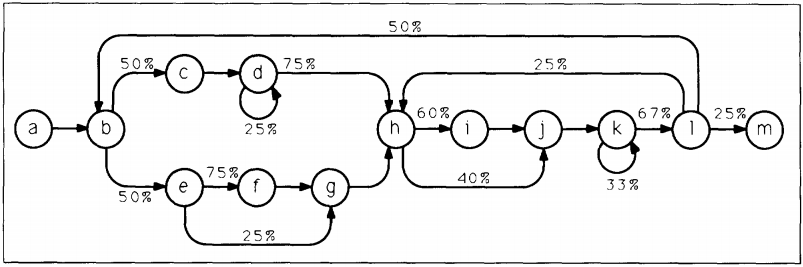 Markov Chains and Music
State transitions are weighted depending on the current state.
Transitions can occur to either states with notes or rests, with multiple instruments performing individual chains simultaneously
For music, utilizing chains capable of knowing prior states makes for better-modeled music.
Disadvantages of Markov Chains
Unweighted states result in unstructured music
Complex states necessary for well-formed music using multiple instrumental parts
Genetic Algorithms
Genetic algorithms use breeding populations of possible solutions to eventually reach a solution.
Can select breeding mates based on fitness, breed, mutate
DarwinTunes
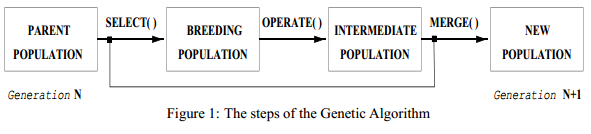 Disadvantages of GAs
Not using appropriately structured mutations can lead to unstructured, bland music.
Complex mutations result in better music, but make for inefficiency.
Experience-driven models
Today, procedural music created for games is tailored to the player’s actions in order to create an immersive experience.
Different elements of gameplay can be set to different changes in the music.
Generative music in video games
Portal 2
Spore
Euclidean Rhythm
Used to generate traditional music rhythms
Concept
Evenly distributes pulses within interval
Euclidean Algorithm
Used to determine greatest common denominator between integers
	Euclidean (m, k)  // for m > k
		if  (k == 0) { return m; }
		else { return Euclidean (k, m mod k) }
Bjorklund Algorithm
Example: Given (m = 13, k = 5) where m is interval size and k is number of pulses in an interval
Start by subtracting pulses from interval size to get pauses and  ordering pulses followed by pauses
[1] [1] [1] [1] [1] [0] [0] [0] [0] [0] [0] [0] [0]
 
[1 0] [1 0] [1 0] [1 0] [1 0] [0] [0] [0]

[1 0 0] [1 0 0] [1 0 0] [1 0] [1 0] 

[1 0 0 1 0] [1 0 0 1 0] [1 0 0]

[1 0 0 1 0 1 0 0 1 0 1 0 0]
8 - 5 = 3;		  

5 - 3 = 2;	   

3 - 2 = 1;	

2 - 1 = 1;	

Done
Comparing Bjorklund and Euclidean
Euclidean (m, k)  // for m > k
		if  (k == 0) { return m; }
		else { return Euclidean (k, m mod k) }
(8, 5); 	8 - 5 = 3;		  

(5, 3); 	5 - 3 = 2;	   

(3, 2);	3 - 2 = 1;	

(2, 1);	2 - 1 = 1;	

(1, 0); 	Done
Example Euclidean Rhythms
Common Notation
Pulses denoted by x and pauses denoted by .
Ex. (13, 5) = [x . . x . x . . x . x . .]
“Money” Pink Floyd, (7, 3) =  [ x . x . x . . ]
“Outside Now” Frank Zappa, (11, 4) = [x . . x . . x . . x .]
Bulgarian Folk Dance Rhythm, (7, 4) = [x . x . x . x]
“Symphony No. 6”, Tchaikovsky (5, 2) = [x . x . .]
Demo
http://www.abundant-music.com/
Sources
Holtzman, S. R. "Using Generative Grammars for Music Composition." Computer Music Journal 5.1 (1981): 51-64. MIT Press. Web. 23 Feb. 2015.
Ames, Charles. "The Markov Process as a Compositional Model: A Survey and Tutorial."Leonardo 22.2 (1989): 175-87. MIT Press. Web. 23 Feb. 2015.
http://game.darwintunes.org/
http://cgm.cs.mcgill.ca/~godfried/publications/banff.pdf
http://kreese.net/blog/2010/03/27/generating-musical-rhythms/
http://citeseerx.ist.psu.edu/viewdoc/download?doi=10.1.1.5.3295&rep=rep1&type=pdf
http://axon.cs.byu.edu/Dan/673/papers/plans.pdf